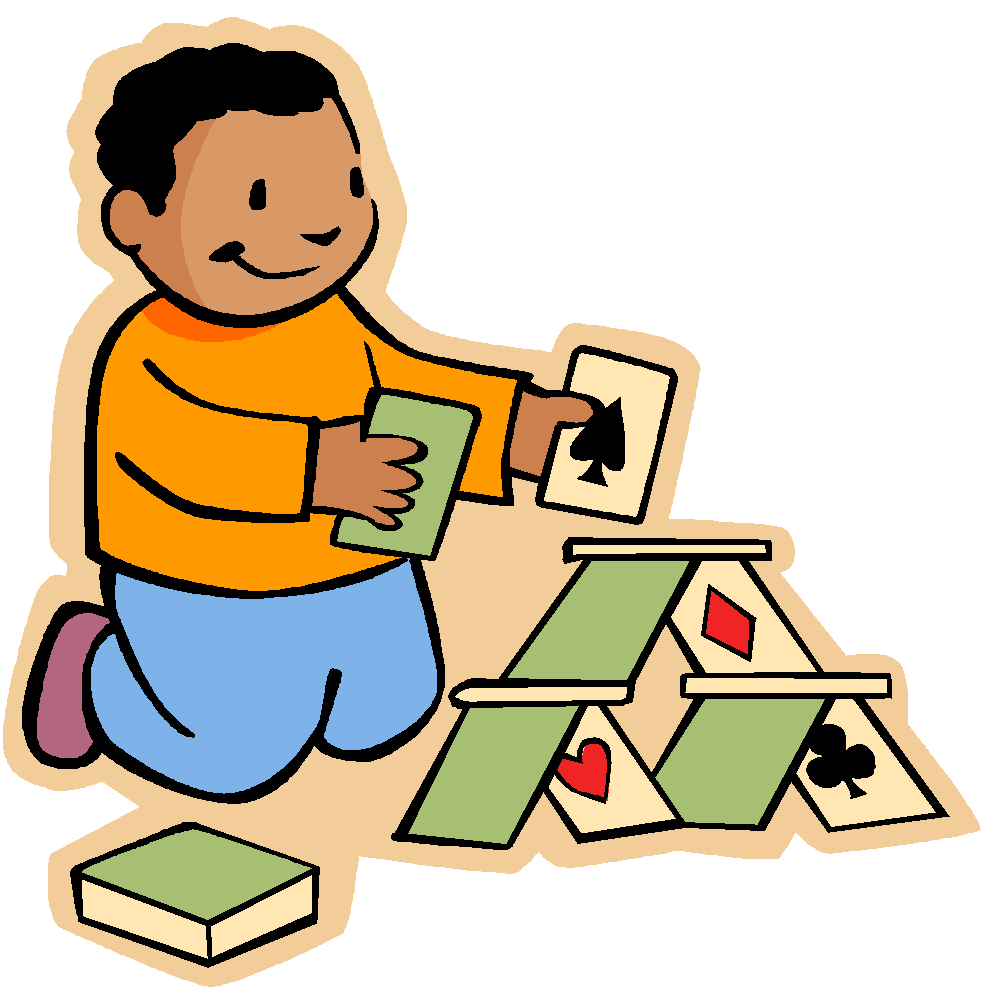 Class 4 Residential
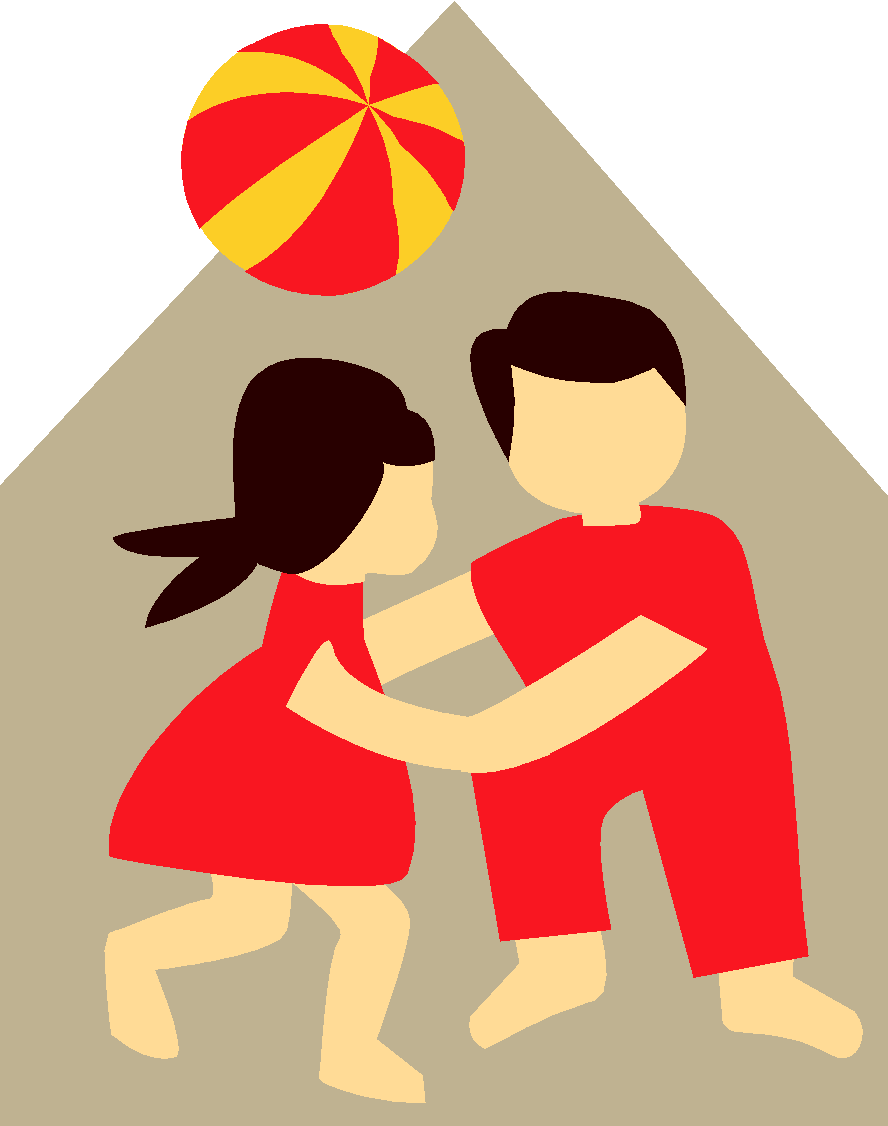 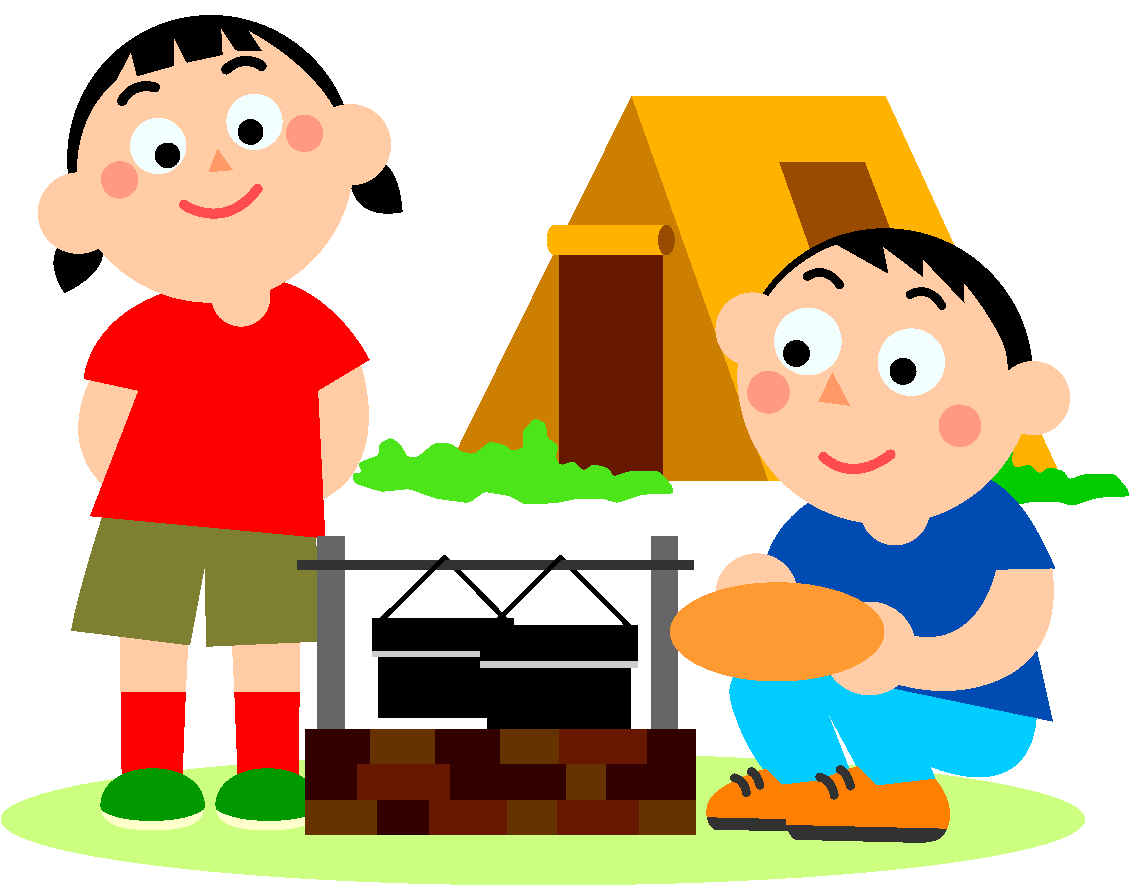 Monday 20th – Wednesday 22nd
Mr Fry
Staff members
Miss McCormick
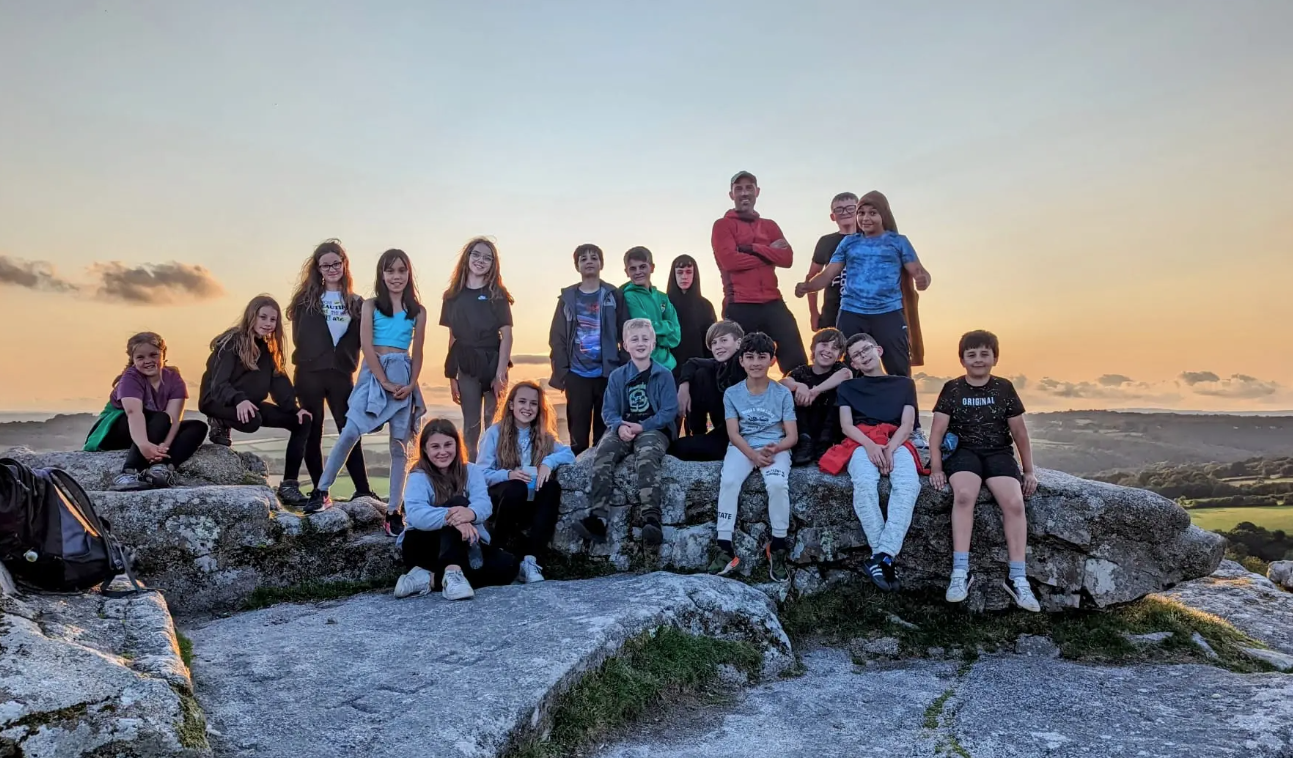 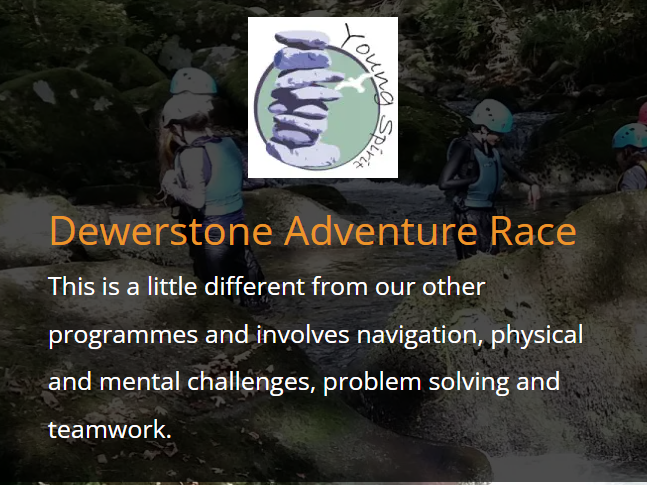 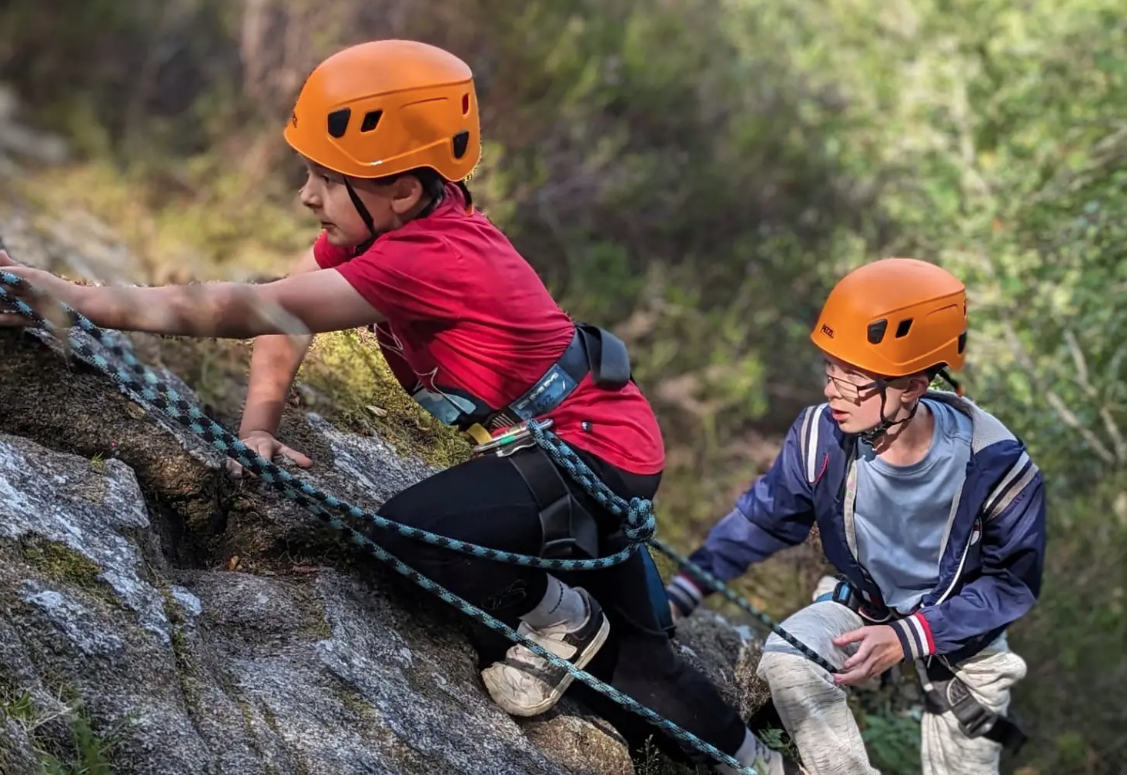 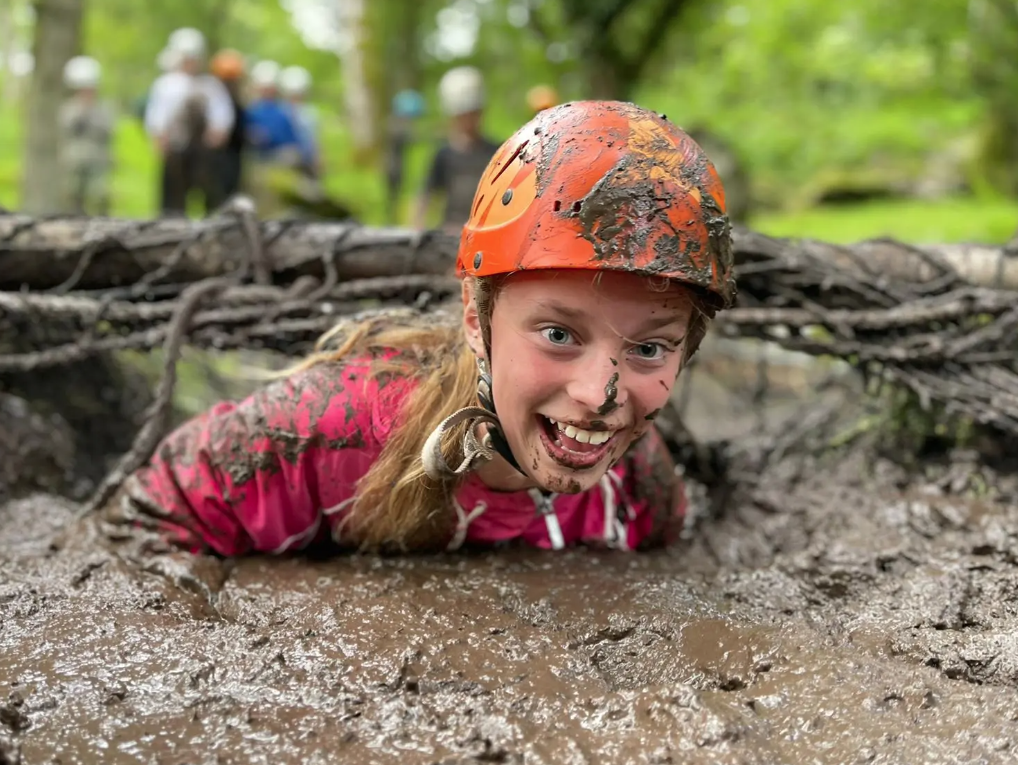 Spirit of Adventure, Dartmoor
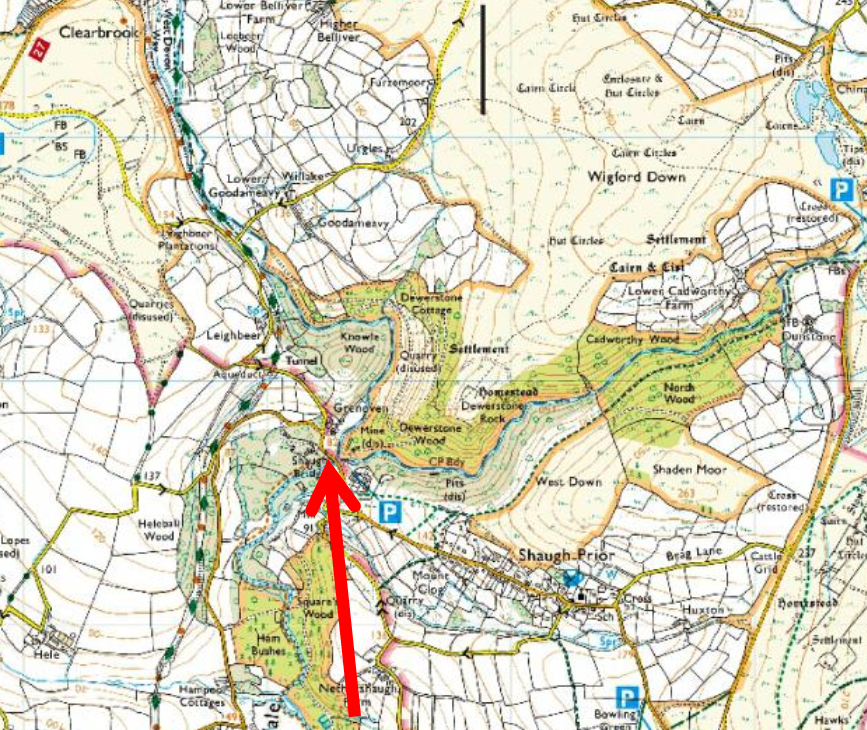 Where is it?
Dewerstone, Dartmoor
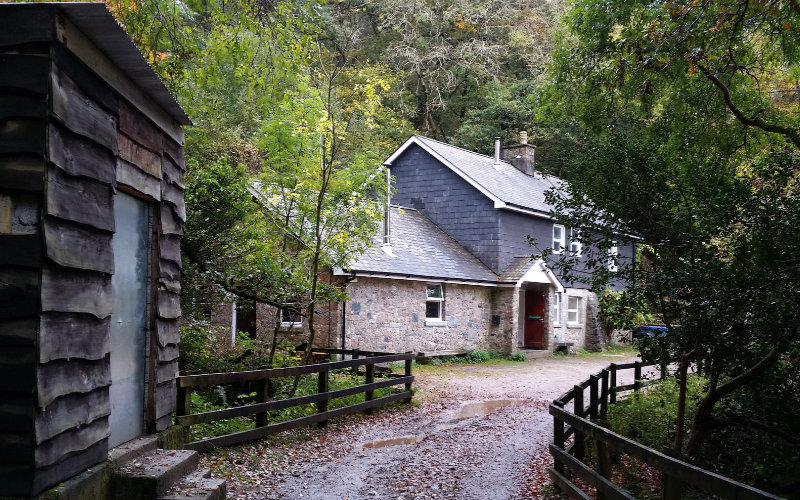 Dewerstone Adventure Race
https://www.spirit-of-adventure.com/schools/teachers/residentials/dewerstone-adventure-race/
Children will need to arrive at Georgeham Village Hall at 7:45am with their bags.
Departure
The children will come to the village hall in the clothes they will travel in – not school uniform.
We will be leaving at 8:30am.
Please bring a packed lunch for the first day.
Please ensure that you have completed the medical form and have returned it school before departure.
Activities
Pioneering and construction skills
Navigation and orienteering skills
Outdoor cookery 
Climbing and abseiling skills
River and waterfall scramble
Dewar’s Challenge, adventure race.
Day 1
10:30 Arrival and transfer to Dewerstone Cottage

10:40 Briefing and settle in 

11:15 Orienteering session

12:15 Lunch and Group Activities

13:00 - 16:30 Let the adventure begin! 

18:00 Tea time

22:00 Bed
Day 2
07:30 Breakfast 

09:00 Prepare packed lunches 

10:00 Rock skills, a full day of rock base activities. 

16:00 Outdoor cookery -  Use of the field kitchen or open fires to create a delicious evening meal. 

19:00 Free time and entertainment.

 21:30 Bed time drink and biscuit. 

22:00 Bed.
Day 3
07:30 Breakfast. 

09:00am Briefing for the Dewar’s Challenge adventure race. 

10:00am Adventure Race! 

14:30 Depart
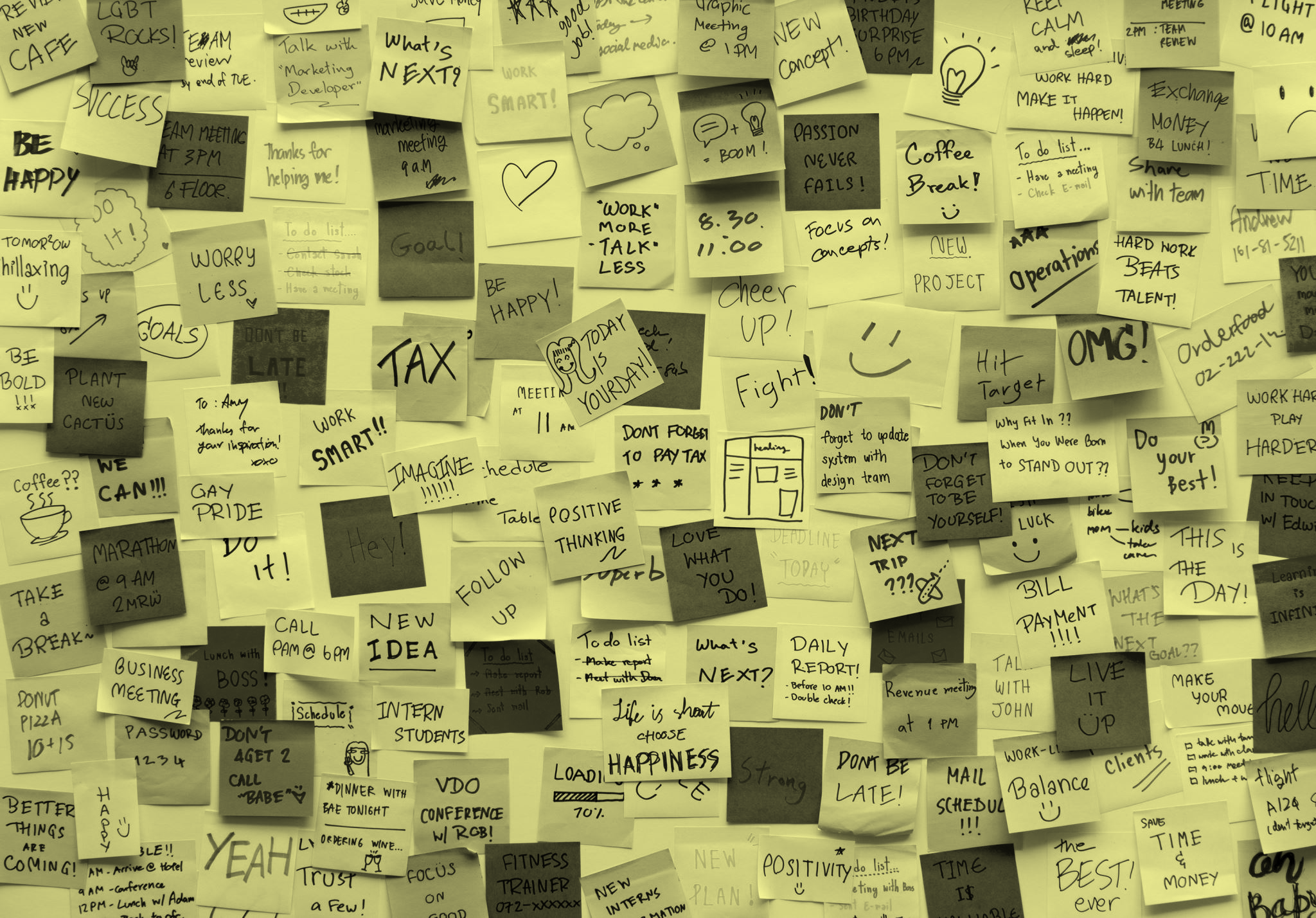 Return
We will be back on Wednesday afternoon for parents/carers to collect their children at approximately 16.30 (depends on traffic!) from the Georgeham Village Hall

If we are going to be significantly late, we will let you know via text message

We will ring the school office daily, and post regular updates on twitter @GeorgehamCEPS and a daily text message to parents
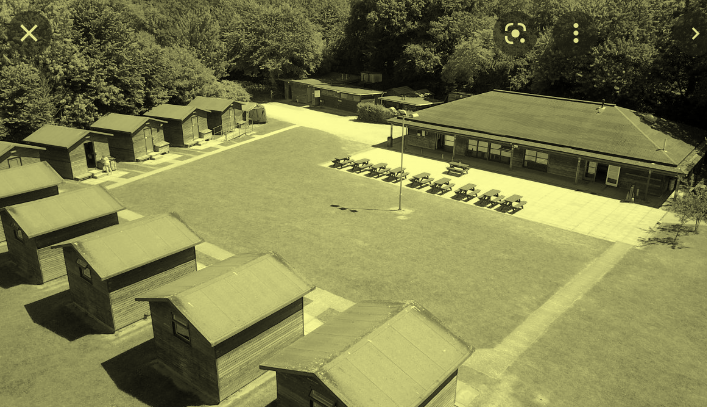 FOOD
We are provided three meals per day.
Dietary requirements and allergies have all been sent.
Children to bring a packed lunch on the first day
What can they take?
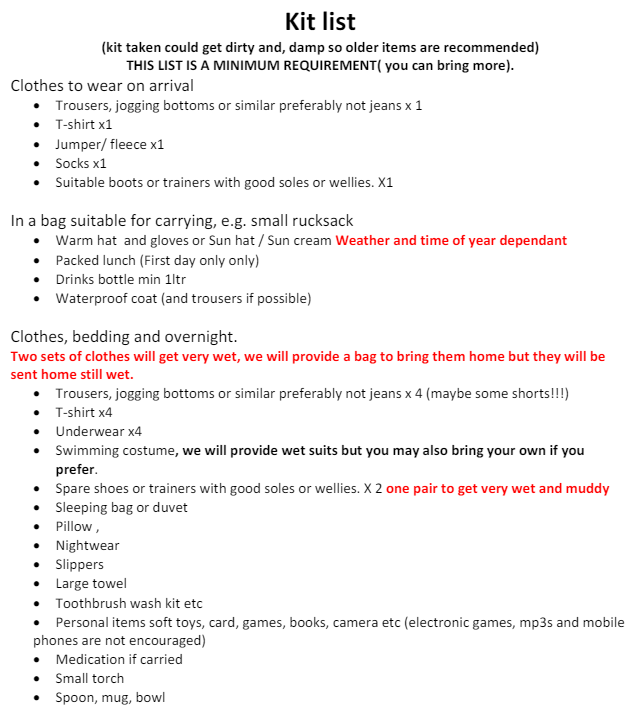 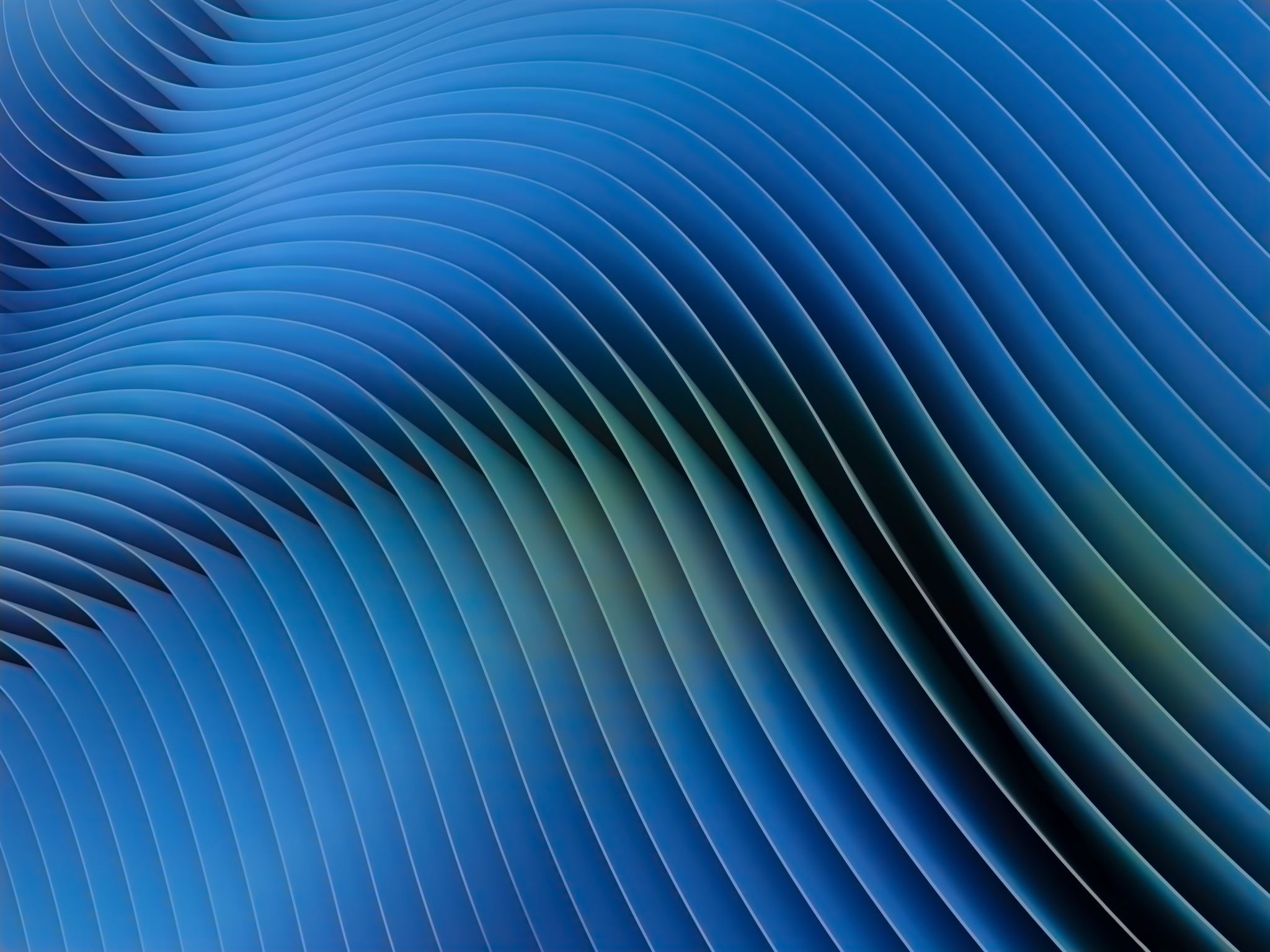 Medicine
Mr Fry and Miss McCormick will collect any medicine (including vitamins and travel sickness pills).
They must be clearly labelled and signed in and out.
Administering form must be completed and discussed with medical officer before dropping off.
Anything administered will be witnessed and recorded.
Parents must collect and sign for medication on return.
Please ensure your current contact details have been included on the medical form
Anything that you still need to know…?